Buoyant Force
Contents:
How to calculate
Whiteboards
Buoyant force is the weight of displaced water:
ρf  = Density of fluid in kg m-3
Vf = Volume of displace fluid in m3
g   = 9.81 N kg-1
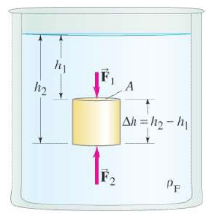 Derive
Demo: Float not float/Cartesian Diver/hot air balloons/hydrometer
Buoyant force is the weight of displaced water:
ρf  = Density of fluid in kg m-3
Vf = Volume of displace fluid in m3
g   = 9.81 N kg-1
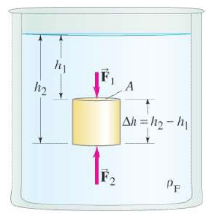 What is the buoyant force on a 3.0 cm diameter air bubble under water? ρH2O = 1.0E3 kg m-3
0.14 N
ρf  = Density of fluid in kg m-3
Vf = Volume of displace fluid in m3
g   = 9.81 N kg-1
What is the buoyant force on a 5.45 kg iron shot submerged in water?  What is the weight of the shot in air, and what is its apparent weight submerged?  
ρFe = 7.8E3 kg m-3, ρH2O = 1.0E3 kg m-3, ρ = m/V so V = m/ρ
6.85 N, 53.5 N, 46.6 N
ρf  = Density of fluid in kg m-3
Vf = Volume of displace fluid in m3
g   = 9.81 N kg-1
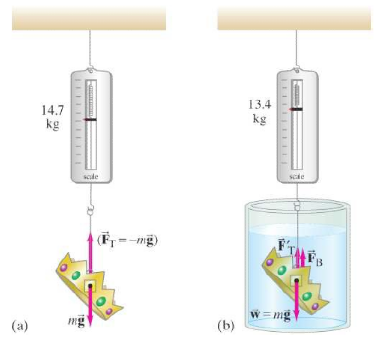 The King’s crown has a mass of 14.7 kg, but appears to have a mass of only 13.4 kg when weighed when it is submerged in water.  What is the density of the crown?  Is it gold?  
ρAu = 19.3E3 kg m-3, ρH2O = 1.0E3 kg m-3, ρ = m/V so V = m/ρ
11.3x103 kg m-3, so no
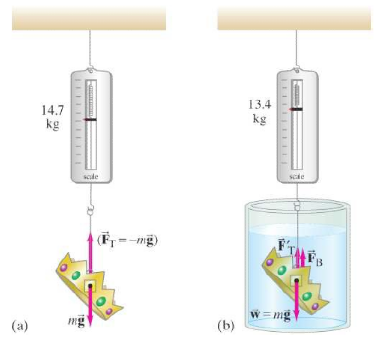 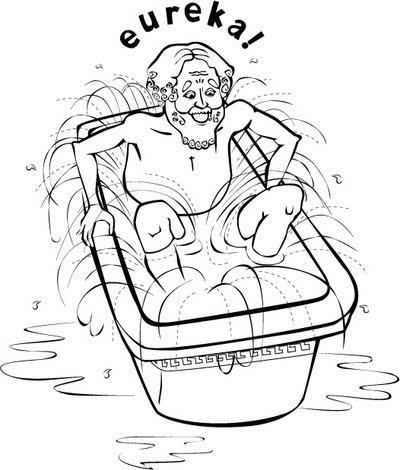 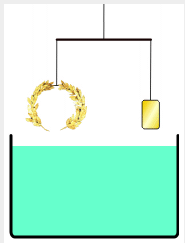 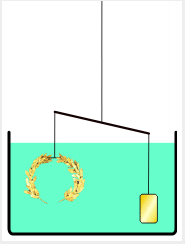 ???????
Buoyant Forces
1 | 2 | 3
What is the buoyant force on a rectangular block of wood that measures 12x23x15 cm if it is submerged in the Dead Sea where the density of the water is 1240 kg m-3?
(convert cm to m first)
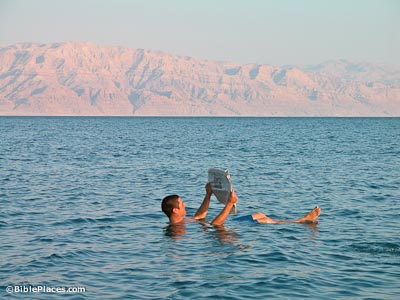 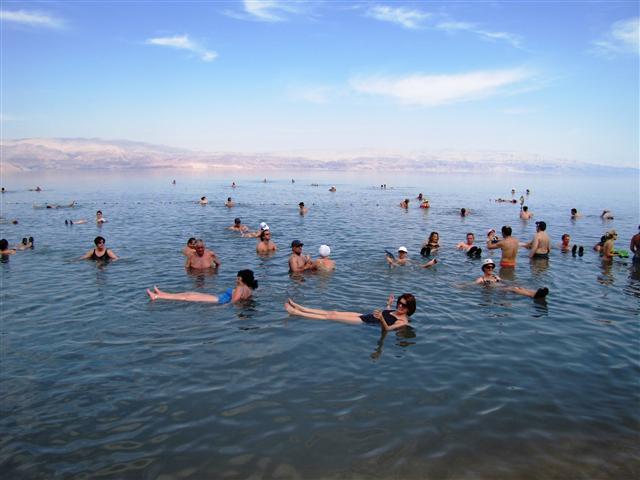 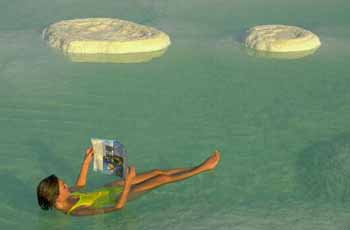 50. N
A 15x15x5.0 cm piece of wood floats in water (1000. kg m-3) face down in the water with the waterline 3.1 cm up the 5.0 cm side:
What is its mass?
What is its density?
620 kg m-3
A 5.0x4.0x4.0 cm piece of wood with a density of 530 kg m-3 is tied to the bottom of a pail of water (1000. kg m-3) with a string and held completely submerged.  What is the tension on the string?
0.37 N
A 25x25x10 cm block of iron (7.80x103 kg m-3) floats on mercury (13.6x103 kg m-3)  If one of the 25x25 cm faces is down into the mercury, how far into the mercury does the block sink before coming to equilibrium?
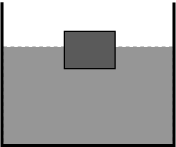 5.7 cm